Раздельный сбор и переработка отходов
Подготовила учитель
 начальных классов Тикаева Асият Рамазановна
«Есть такое твердое правило: встал поутру, умылся, привел себя в порядок и сразу же приведи в порядок свою планету»

Антуан Де Сент – Экзюпери
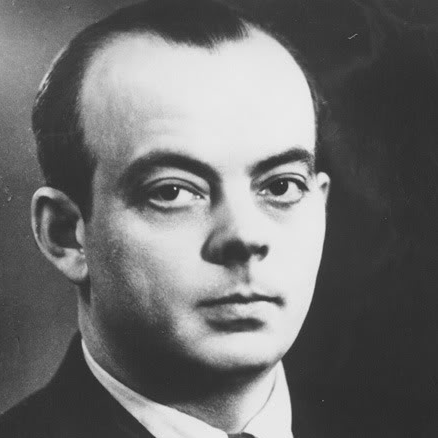 В настоящее время на каждого жителя нашей планеты приходится в среднем около 1 т мусора в год, и это не считая миллионов изношенных и разбитых автомобилей.
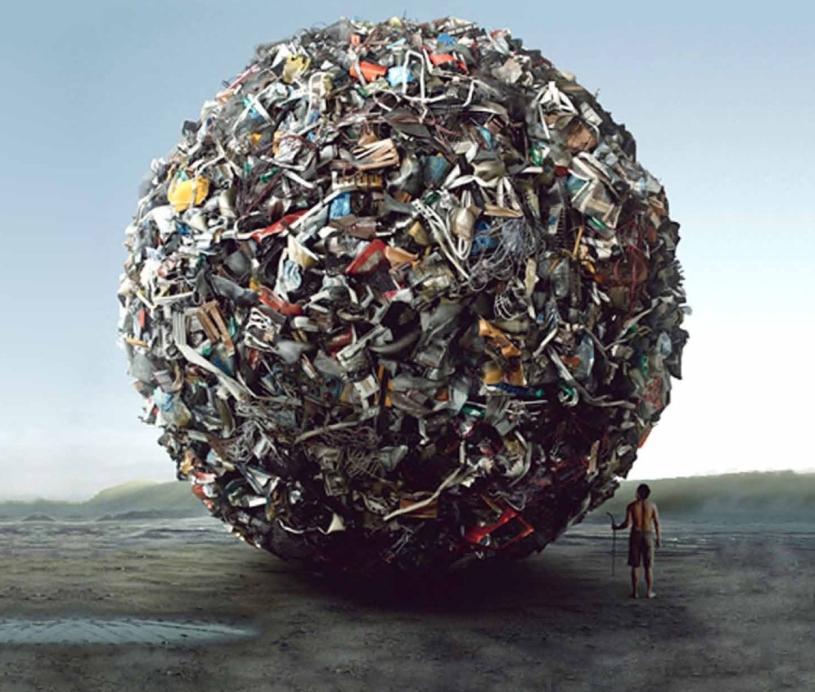 Рассмотрим главные причины  увеличения количества отходов:
Перенаселение городов;
Повсеместное использование одноразовых товаров;
Увеличение числа синтетических вещей;
Повышение уровня жизни, а значит, выбрасывание пригодных к использованию вещей с последующей заменой на новые изделия.
Каждый российский горожанин ежегодно «производит» 300 кг твёрдых бытовых отходов
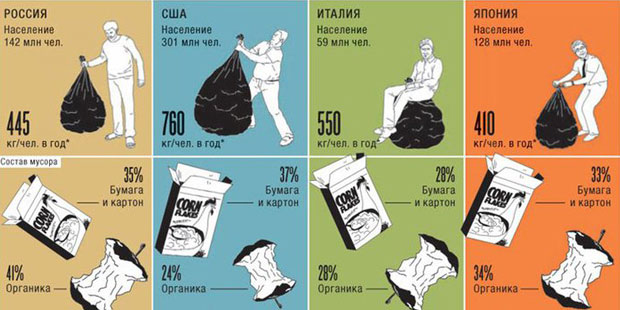 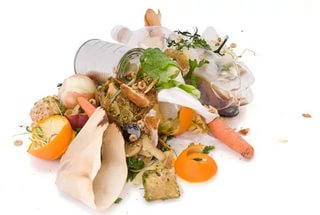 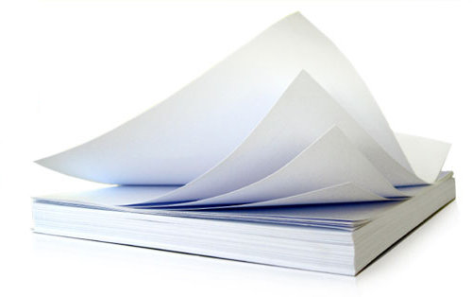 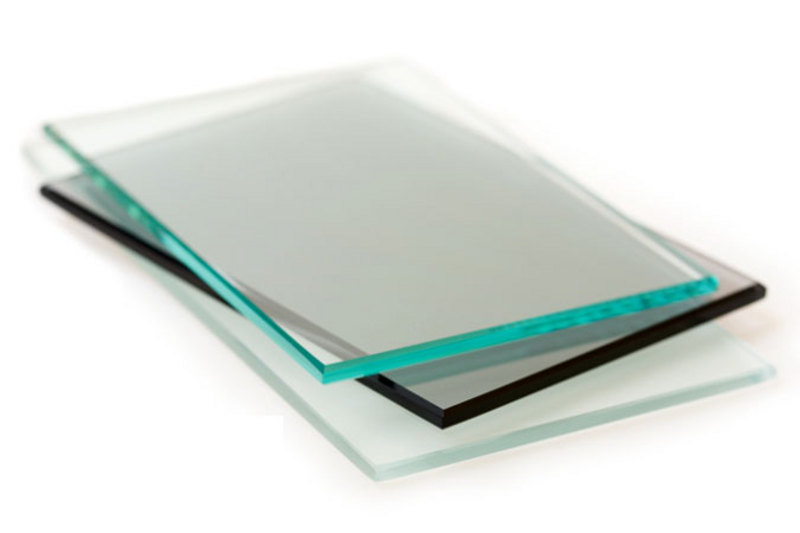 Во всех странах состав мусора довольно близкий, его главные составляющие:
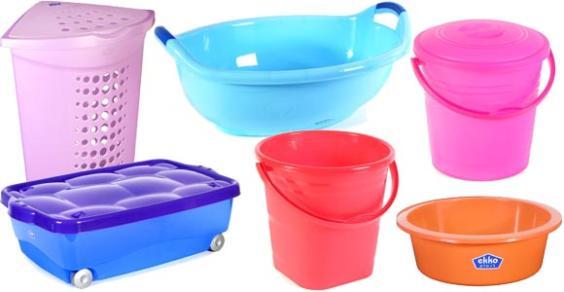 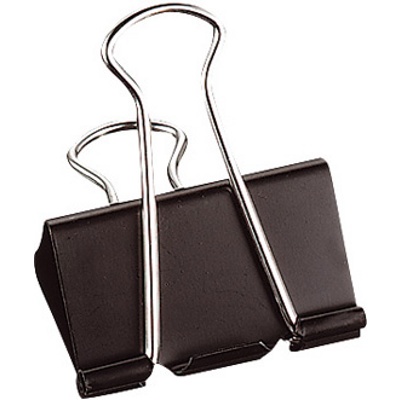 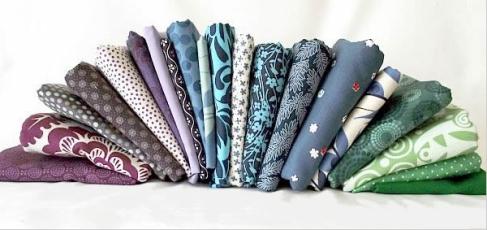 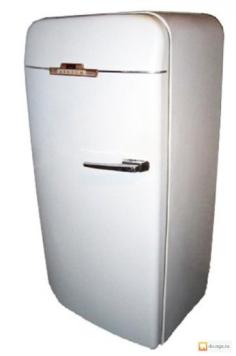 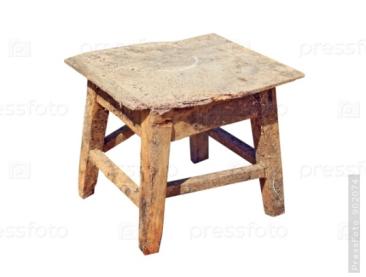 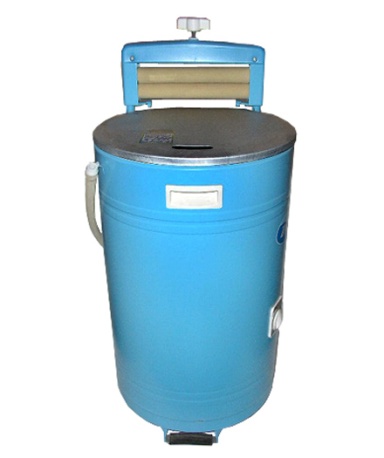 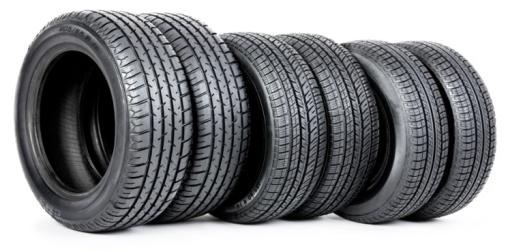 Моя планета - человеческий дом.
Ну как ей жить под дымным колпаком.
Где сточная канава - океан.
Где вся природа поймана в капкан.
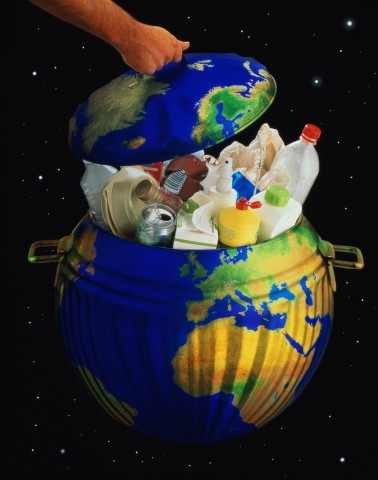 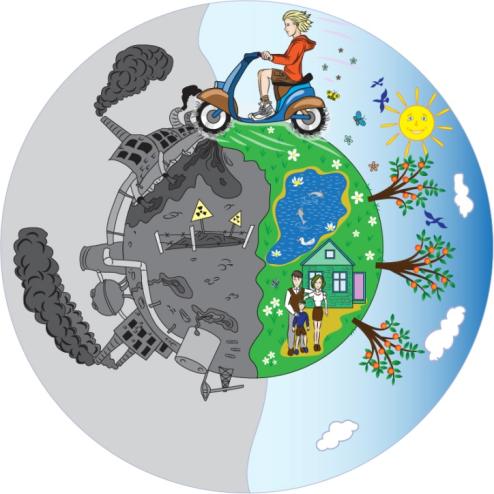 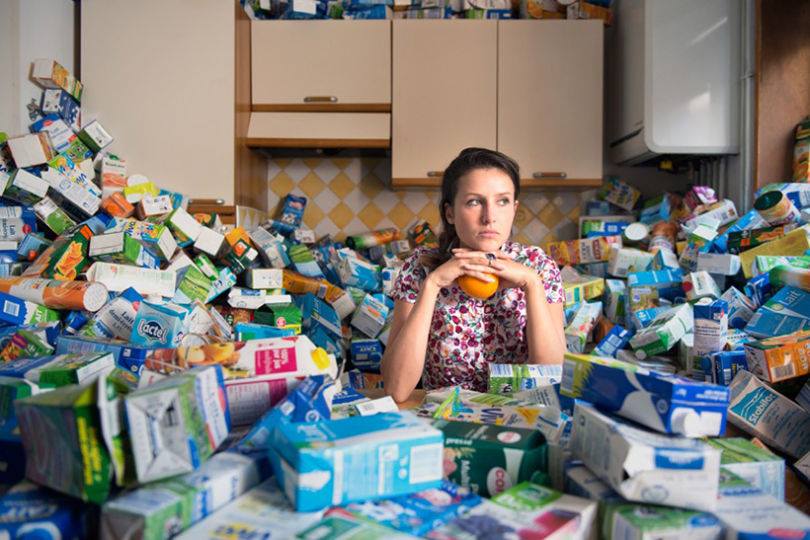 Вопрос "Куда деть мусор?"
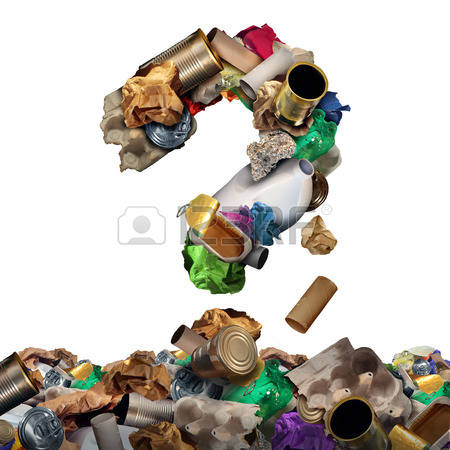 Есть три основных варианта обращения с мусором:
Захоронение
Сжигание
Сортировка и переработка
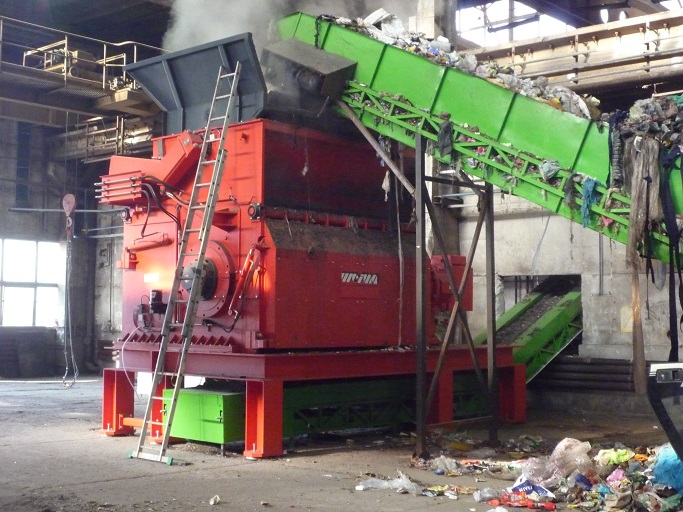 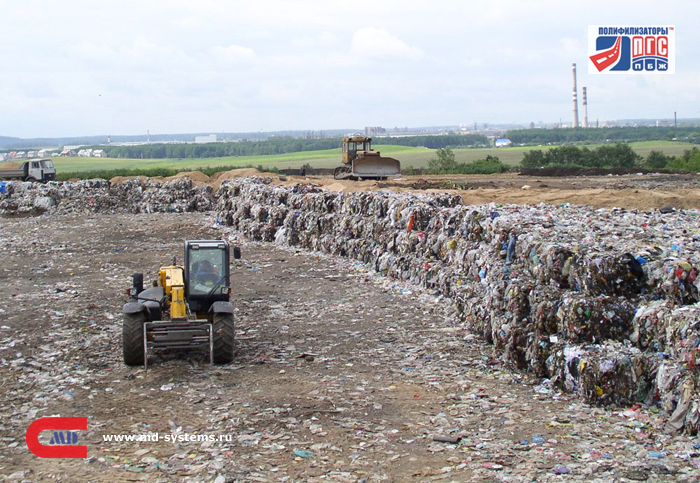 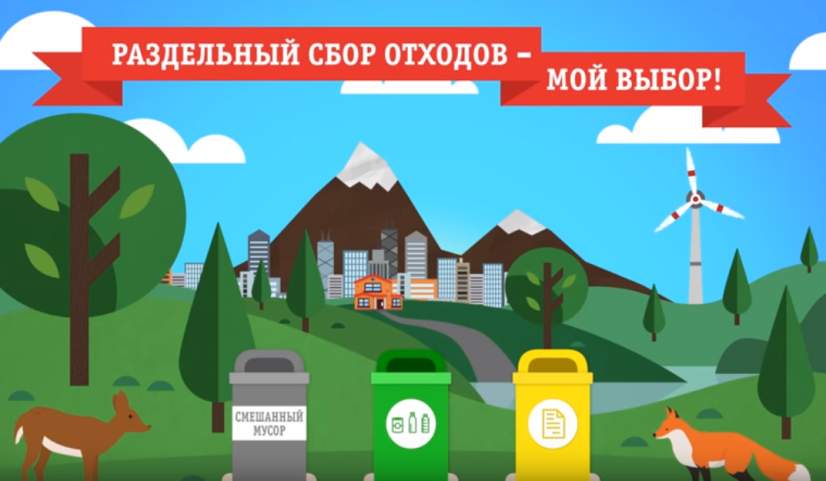 Сортировка и переработка
Этапы сортировки и переработки мусора:
1.Сбор мусора машинами.
2.Доставка на завод.
3.Выгрузка отходов.
4.Сортировка мусора машинами.
5.Сортировка мусора людьми.
6.Переработка мусора во вторичное сырье.
7.Использование полученного материала.
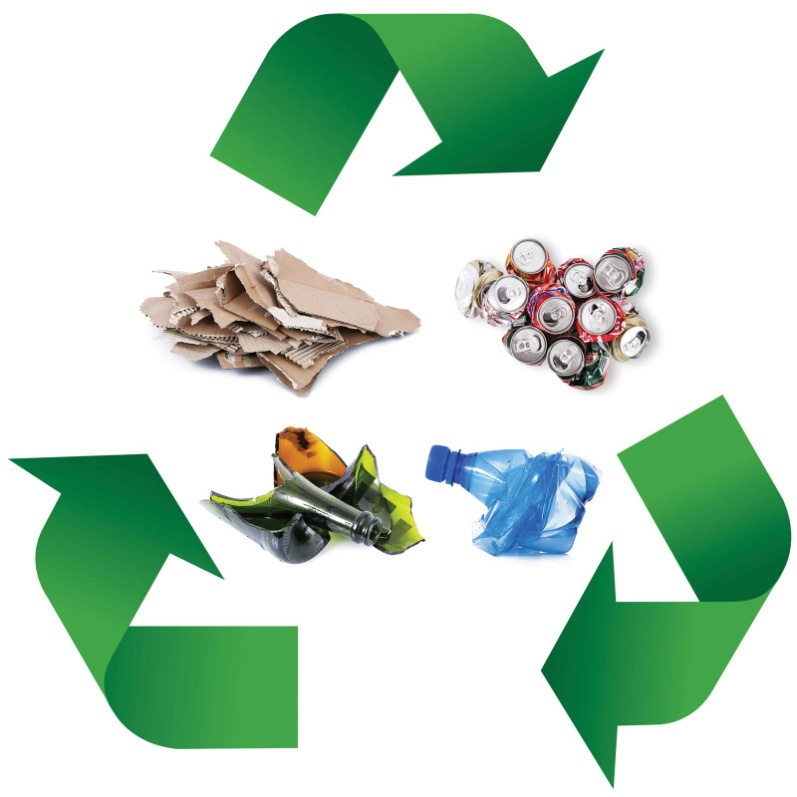 Ситуация с мусором в России пока сложная. Перерабатывается не более 2%, так как сортировка мусора затруднена по разным причинам.
Сколько нужно лет чтобы разложился мусор?
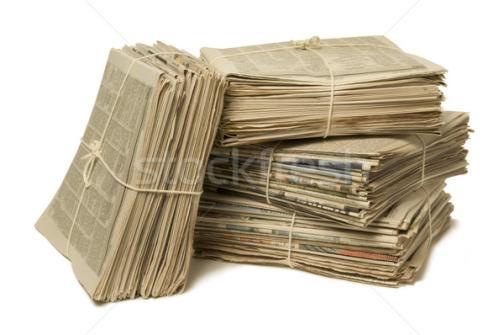 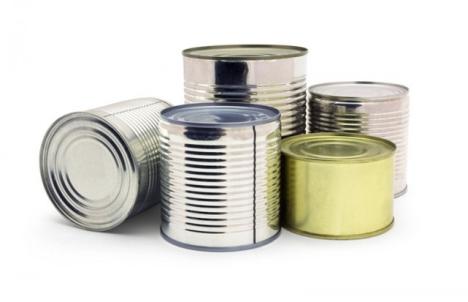 А вы знаете
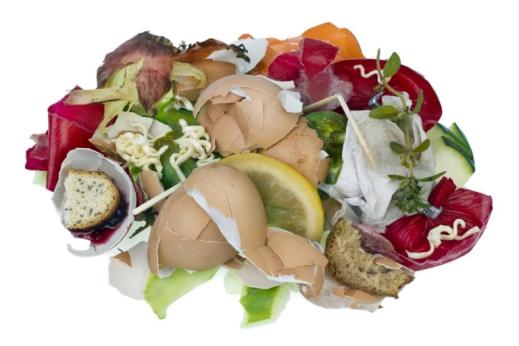 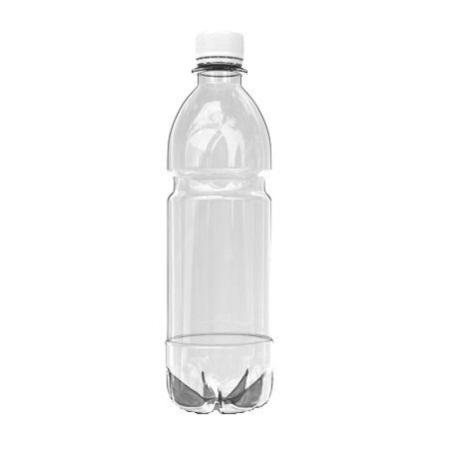 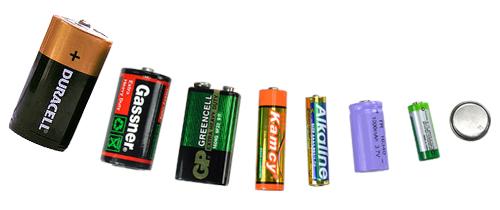 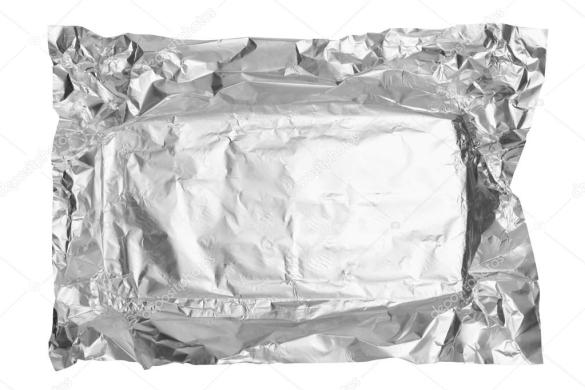 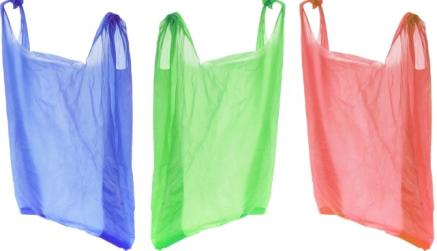 Знак «Вторичное сырье»
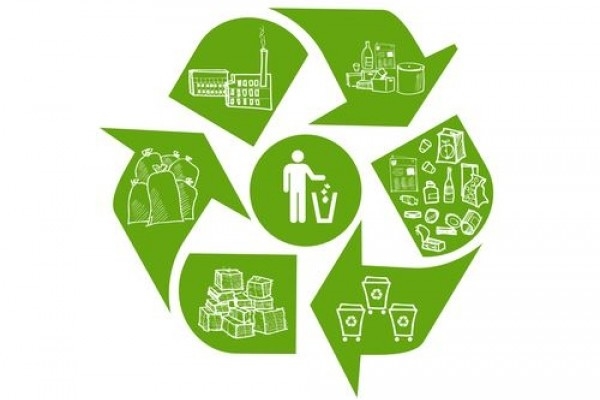 Что же все таки нам делать, чтоб было меньше мусора?
	1) Постарайтесь не использовать или свести к минимуму использование одноразовых вещей; 2)Давайте вторую жизнь старым или не нужным вещам в рабочем состояний;
   3)Не выбрасывайте мусор, а сдавайте его на переработку;
	4) Не покупайте напитки в бутылках без необходимости
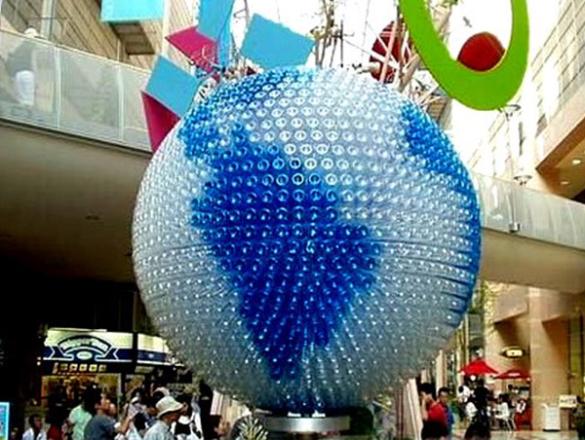 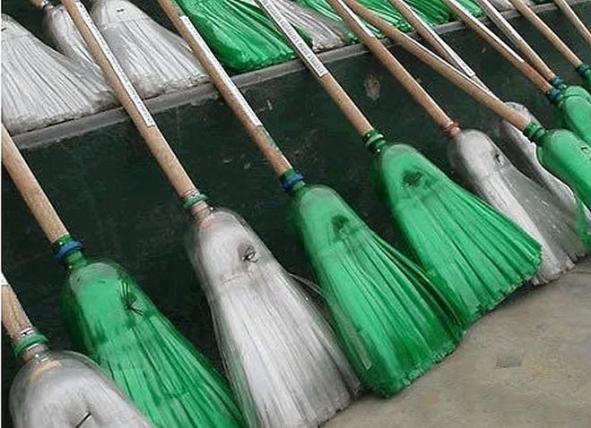 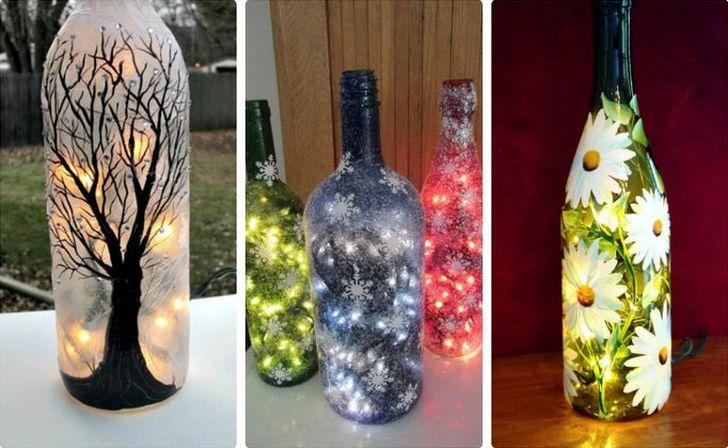 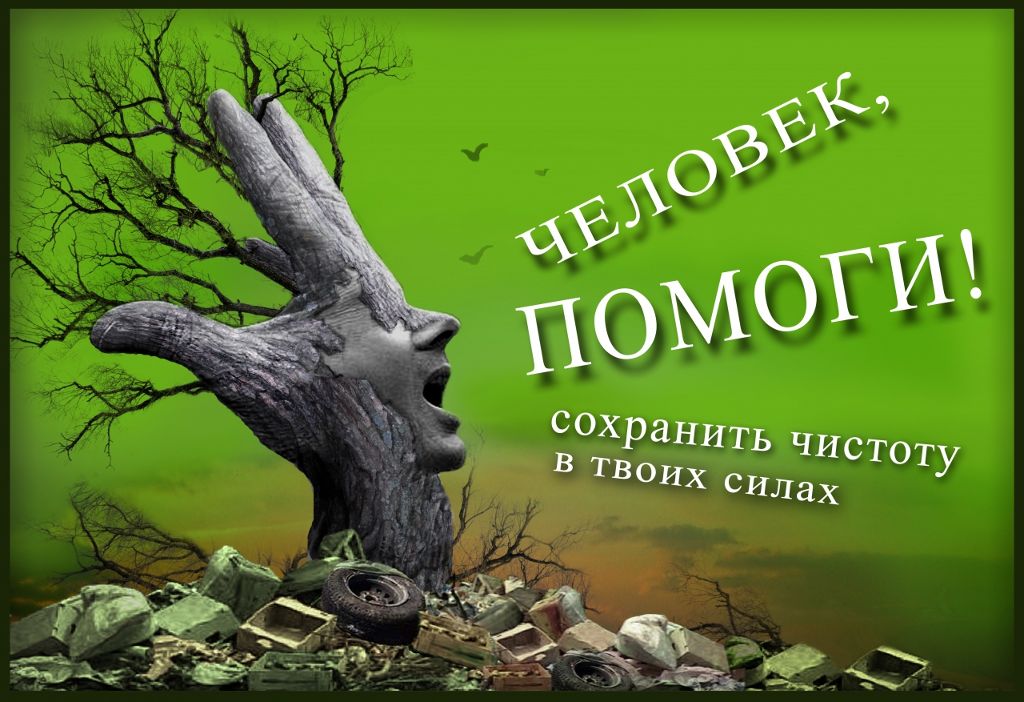 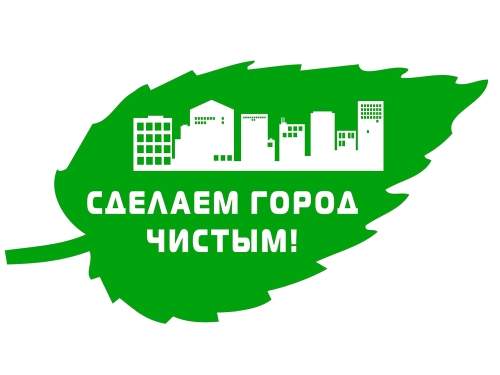